Thermal radiation measurements in biophotonics
Dejan V. Pantelić1, Branislav Salatić2, Danica Pavlović2
1Senzor INFIZ, Pregrevica 118, 11080 Zemun, Belgrade, Serbia2 Institute of Physics Belgrade, Pregrevica 118, 11080 Zemun, Belgrade, Serbia
- Thermal radiation in nature and its importance for life (IR atmospheric windows, radiative heating and passive cooling)

Thermal radiation measurement and imaging (principles, cameras)

Thermal management of insects, photonic structures in the infrared

A tale of few insects:
	 Cataglyphis bombycina (Roger, 1859) 	

	Rosalia alpina (Linnaeus, 1758) 

	Morimus funereus (Mulsant, 1863)
Atmospheric windows
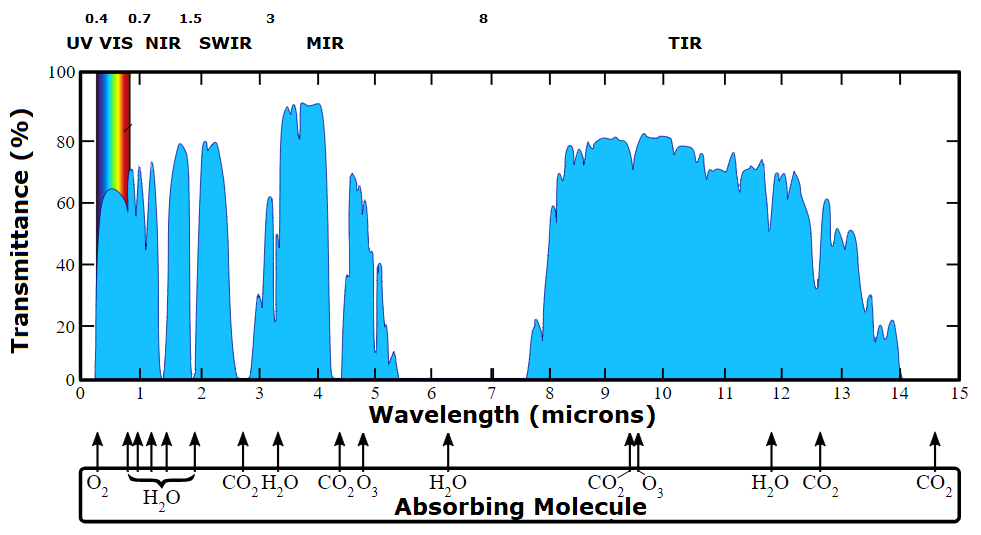 Living organisms establish equilibrium with the environment through convection, conduction and radiation 

Dominant mechanisms depends on the lifestyle and habitat
Thermal radiation detection and imaging

Basic principles
	Uncooled: bolometric, bimaterial bending, pyroelectric, photophoretic

	Cooled: photodetection with narrow bandgap semiconductors (InSb, InAs)
Micromechanical cantilevers
Natural micromechanical cantilevers
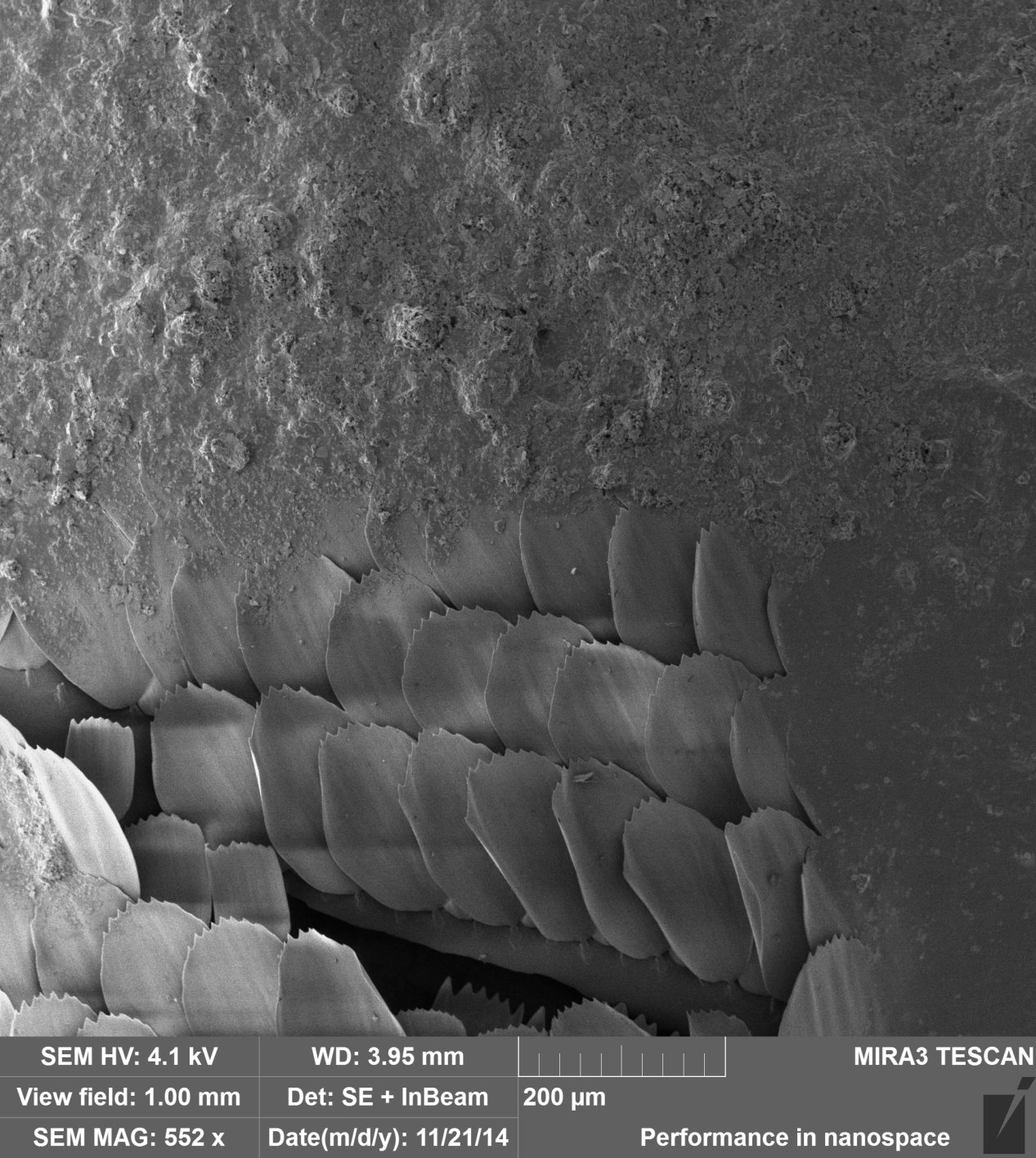 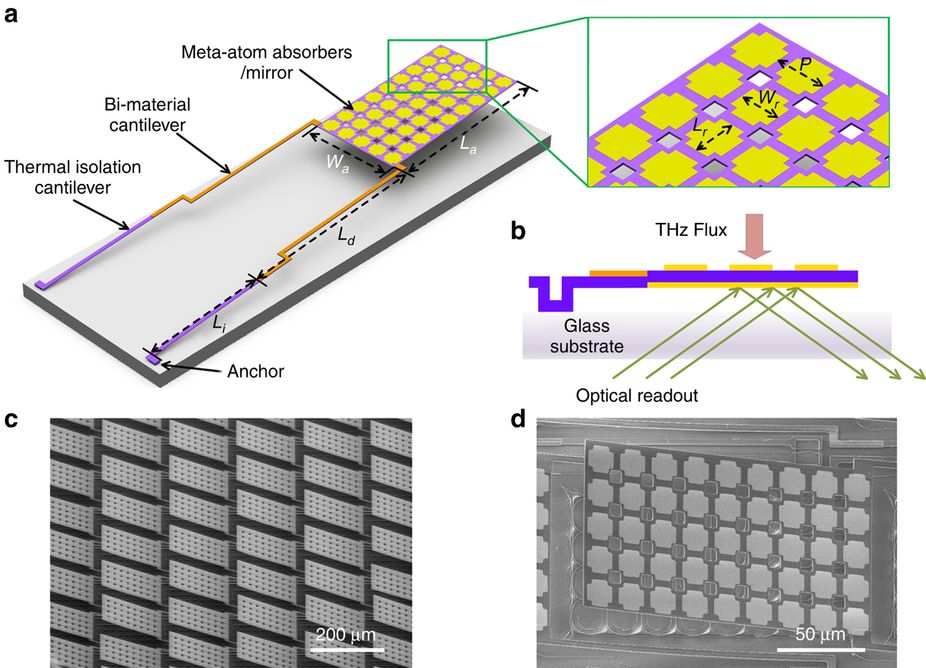 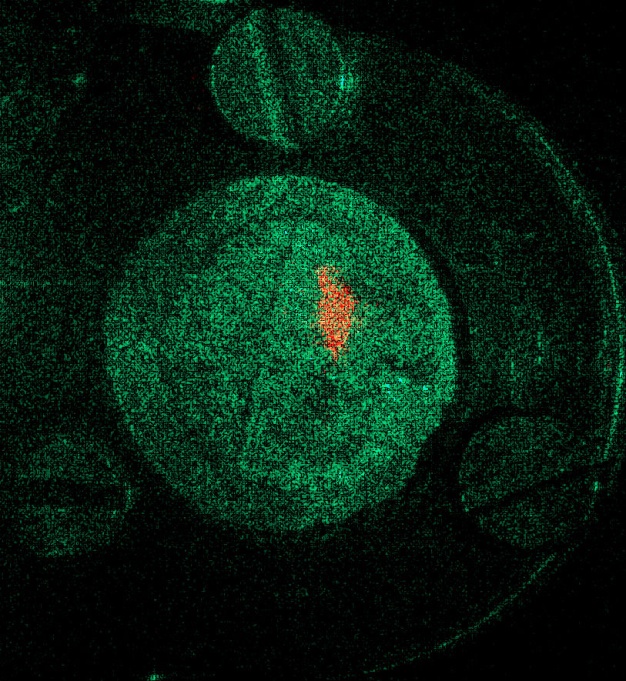 200 mm
D. Grujić, et al., Opt. Express 26, 14143-14158 (2018)
Y. Wen, et al., Microsystems & Nanoengineering 3, (2017) 17071
Thermographic imaging and cameras
Cooled – faster, more sensitive, more complex and expensive
Uncooled – bolometer or microcantilever

Low-cost camera module:
      LEPTON 3: 
         8 – 14 mm, 120 x 160 pixel, sensitivity < 50 mK, 17 mm pixel size, 9 Hz, $259 

High-end cameras achieve 4 kPix resolution at several tens k$

Numerous applications in medicine, industry, surveillance and (regretfully) military
Silver Saharan ant - Cataglyphis bombycina (Roger, 1859)
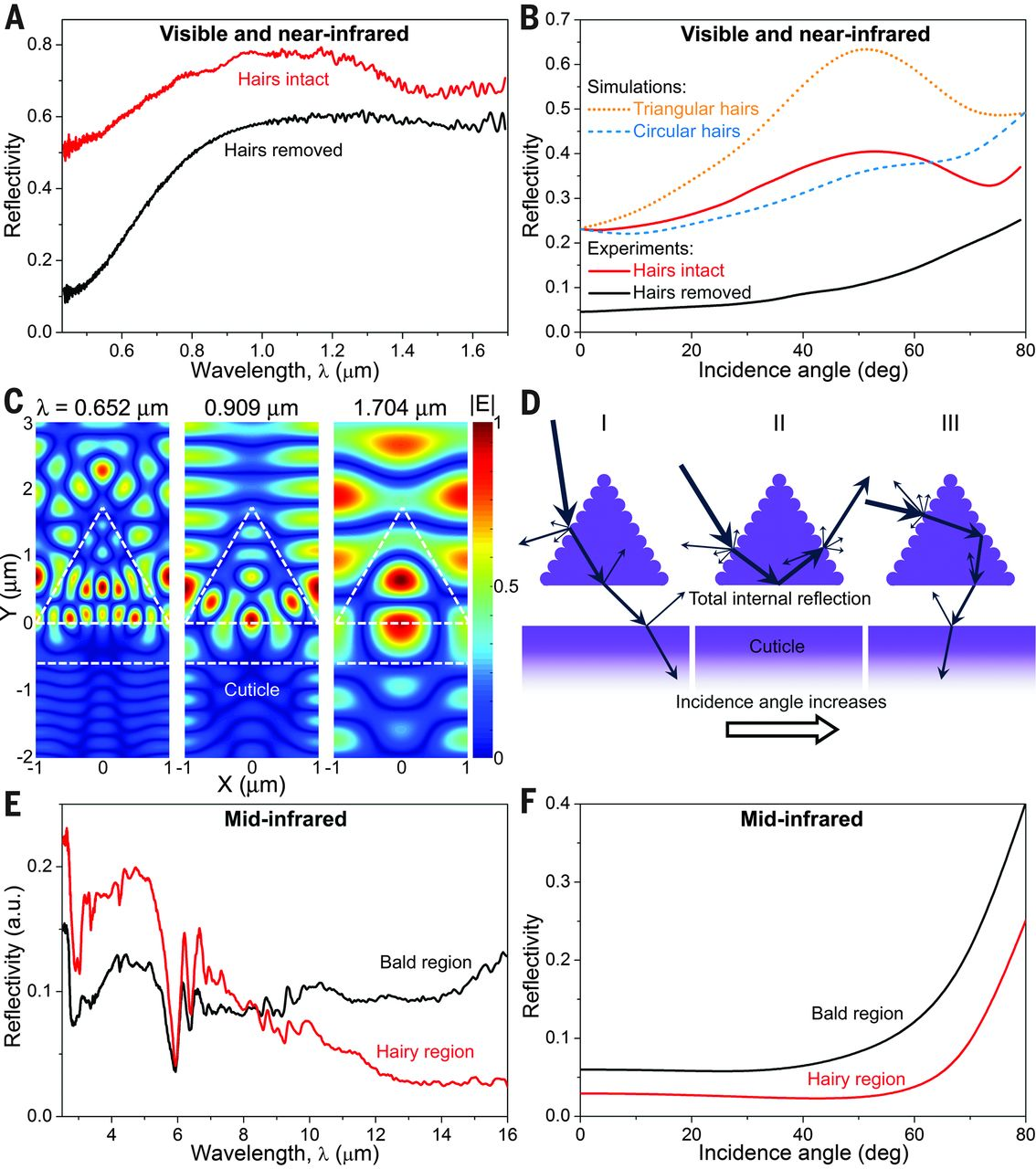 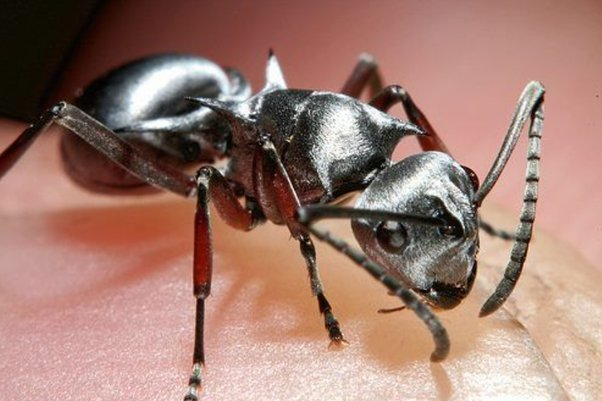 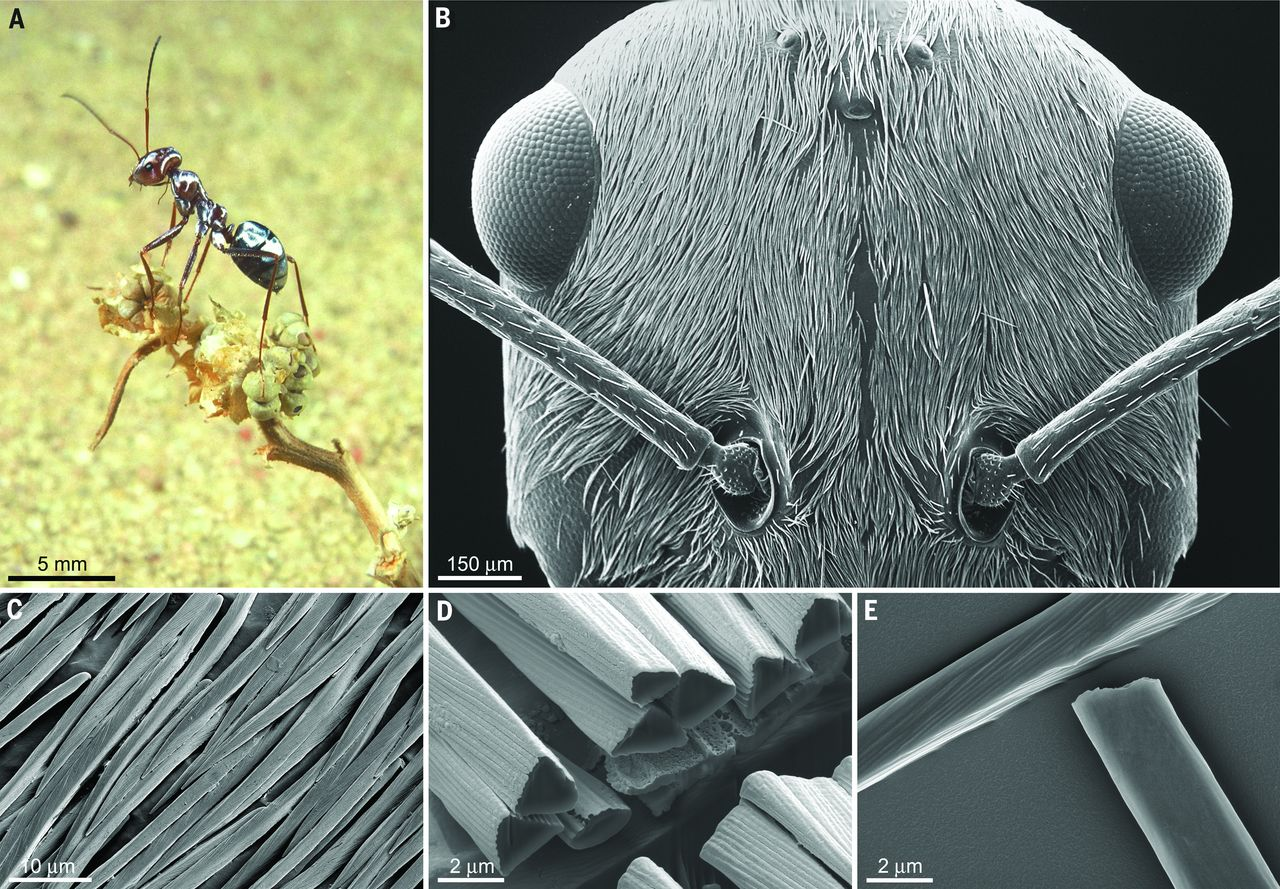 N. N. Shi, C-C. Tsai, F. Camino, G. D. Bernard, N. Yu, R. Wehner, Keeping cool: Enhanced optical reflection and radiative heat dissipation in Saharan silver ants, Science 349, (2015) 298 – 301
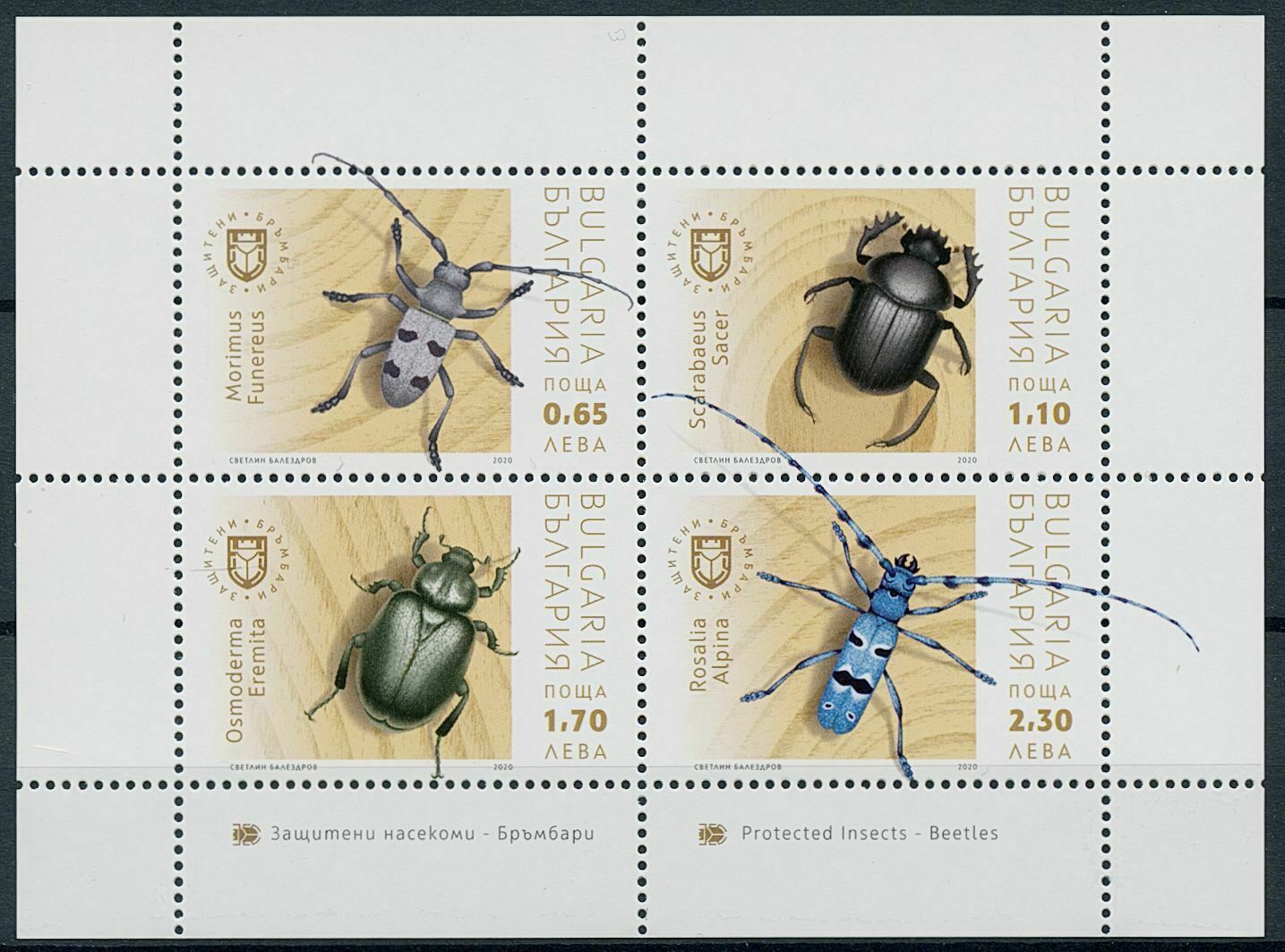 Rosalia alpina (Linnaeus, 1758)

A longicorn insect with large black patches imitating those on trees
Insect has wings and flays; eggs grow under the diseased tree bark
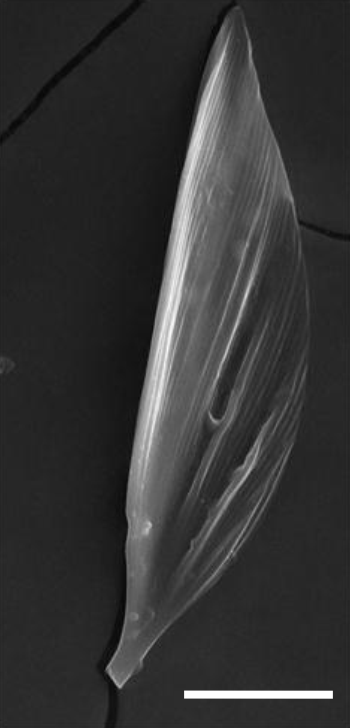 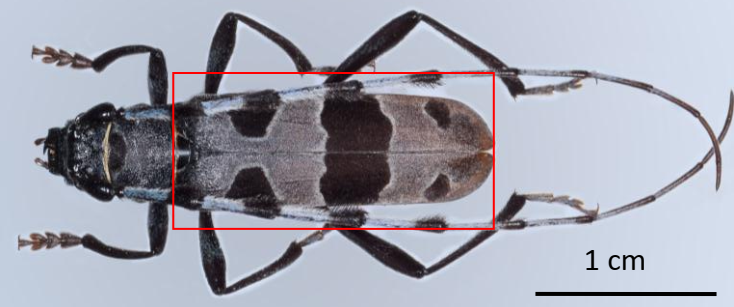 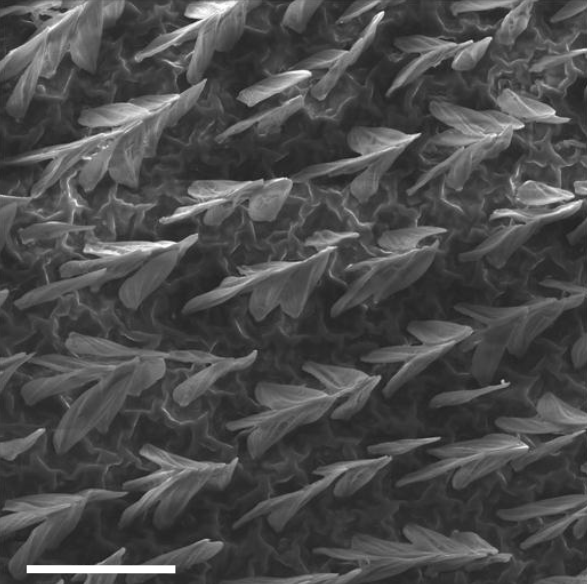 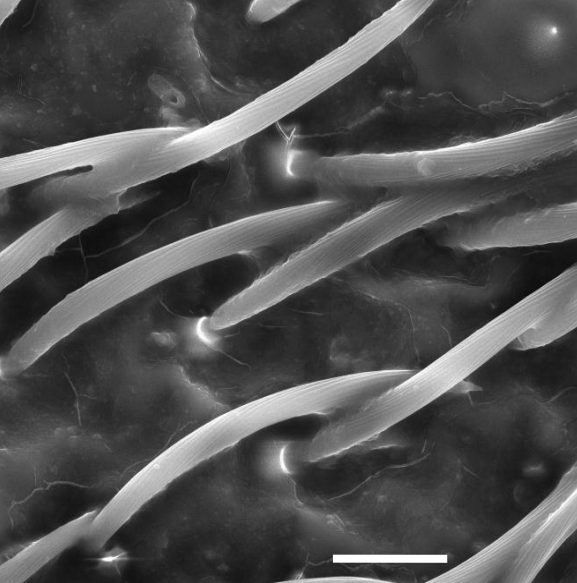 But there is a problem, black patches efficiently absorb visible light
How to stay camouflaged without overheating?
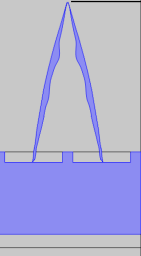 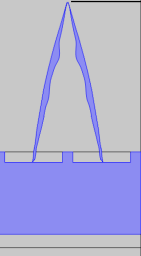 Finite element model of visible light absorption
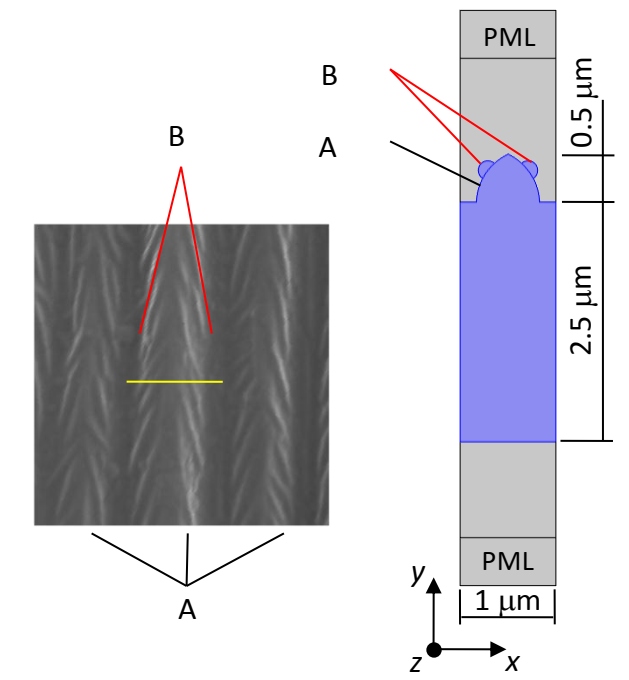 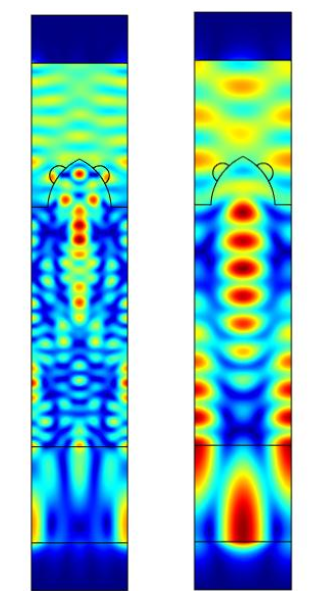 400 nm          800 nm
Finite element model of infrared radiation emission
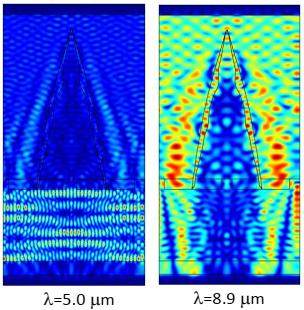 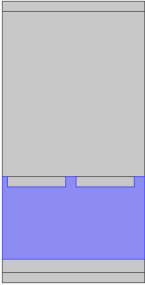 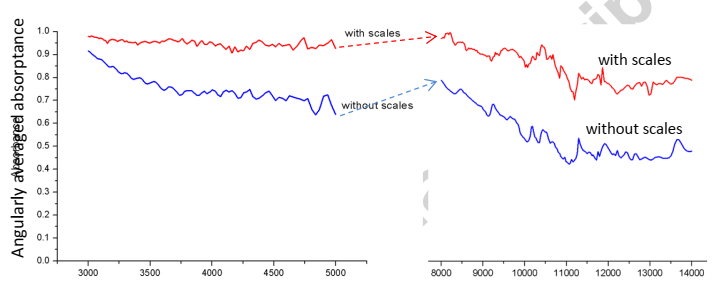 Emissivity
Wavelength [nm]
Thermal camera image of irradiated insect
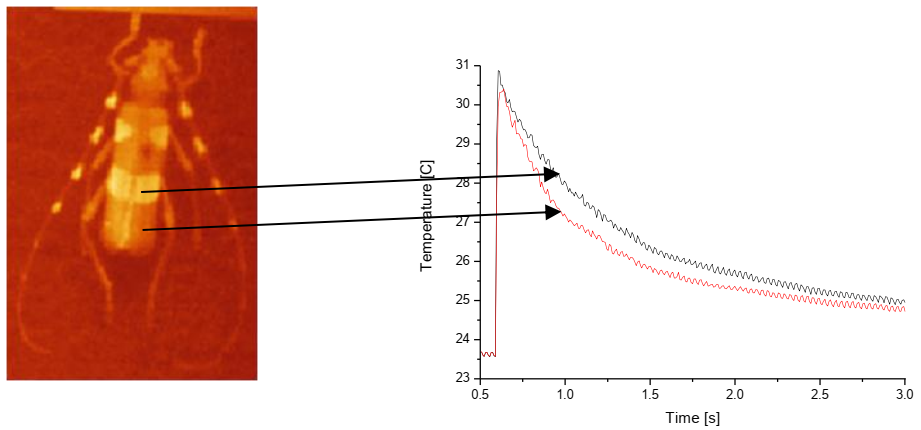 Morimus funereus (Mulsant, 1863)
Grayish longicorn insect with dark black spots on its elytra – hard armor around insect body 
Appearance similar to Rosalia, but does not like sun; rudimentary nonflying wings
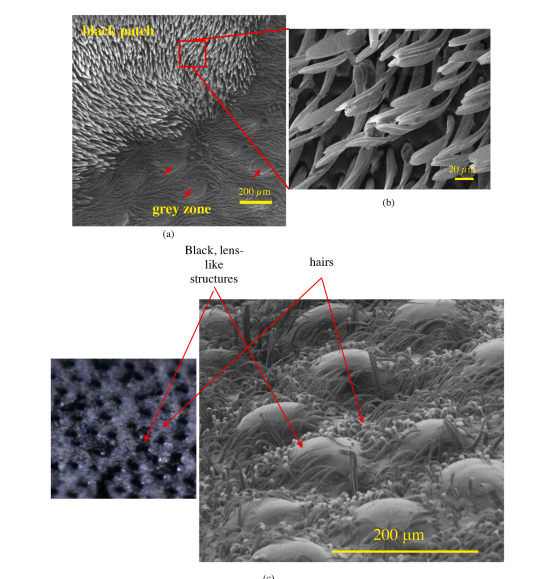 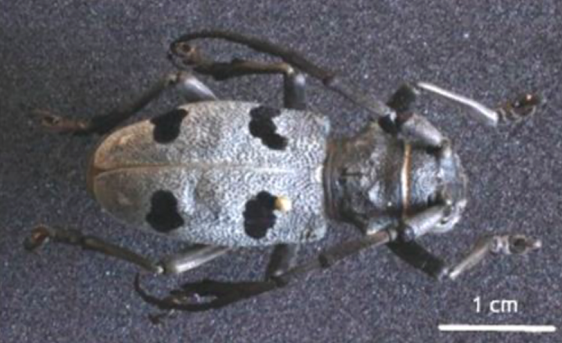 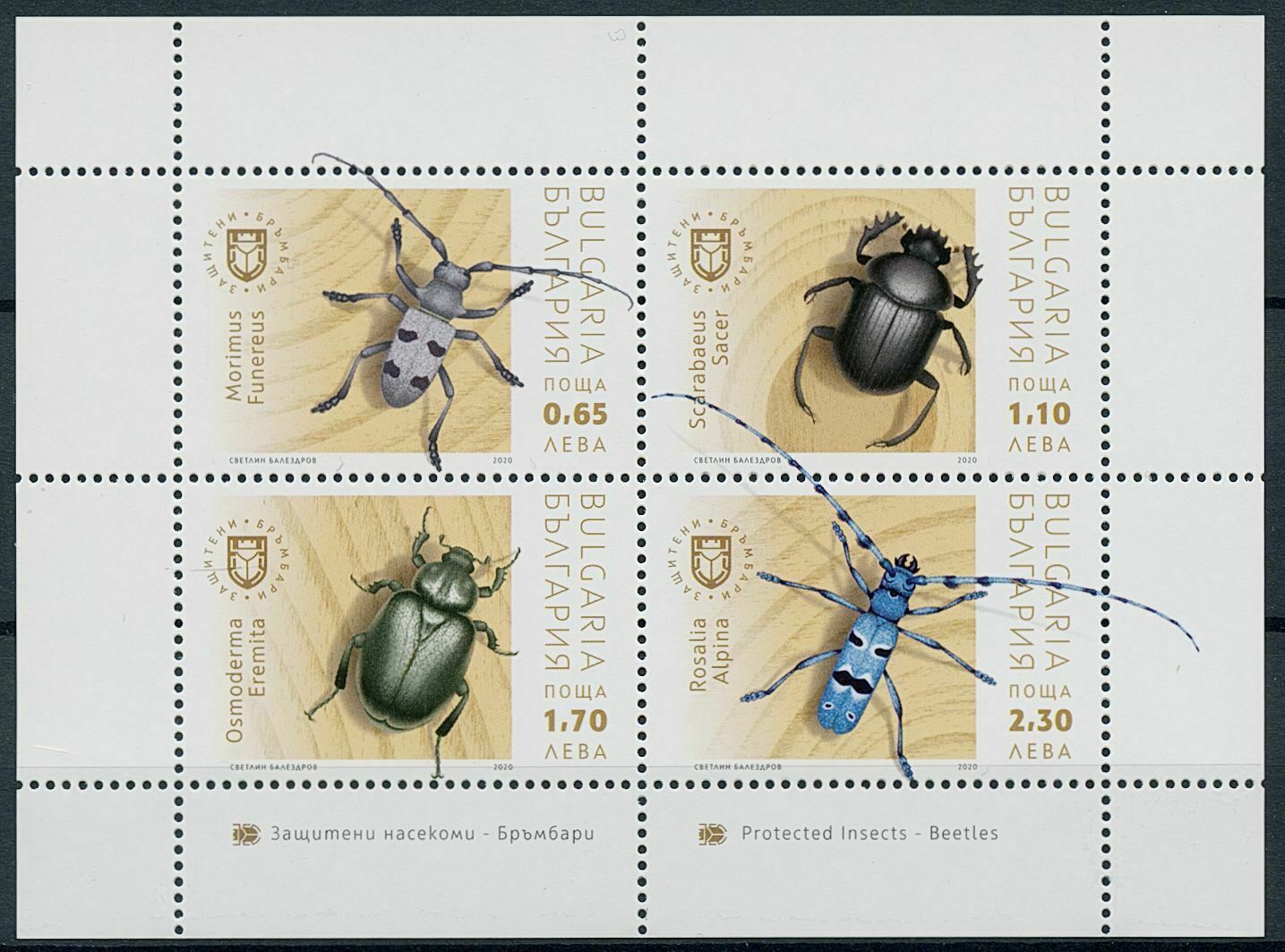 Overall anatomy of an insect as recorded by micro CT
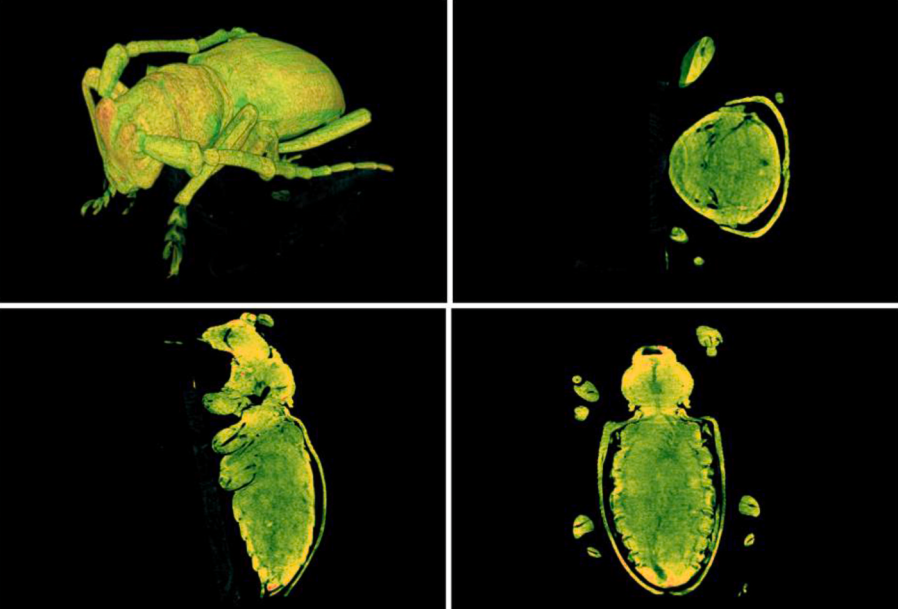 Underside of elytron with black body-like cavities
Architecture of a cavity
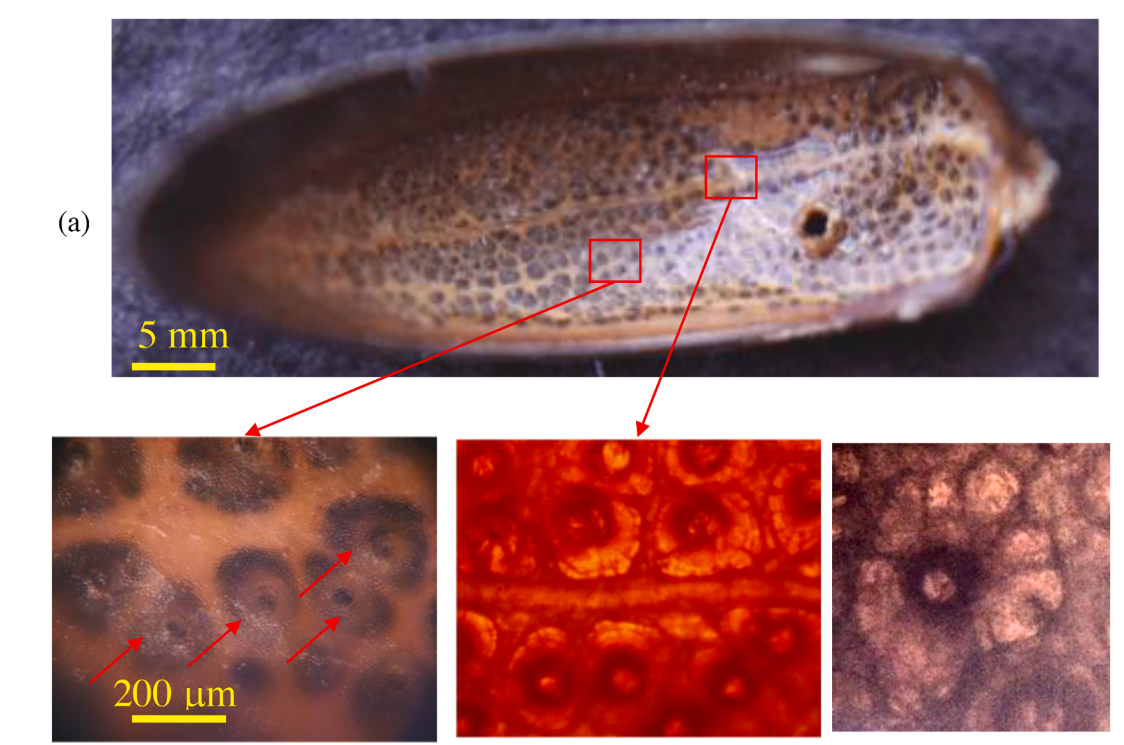 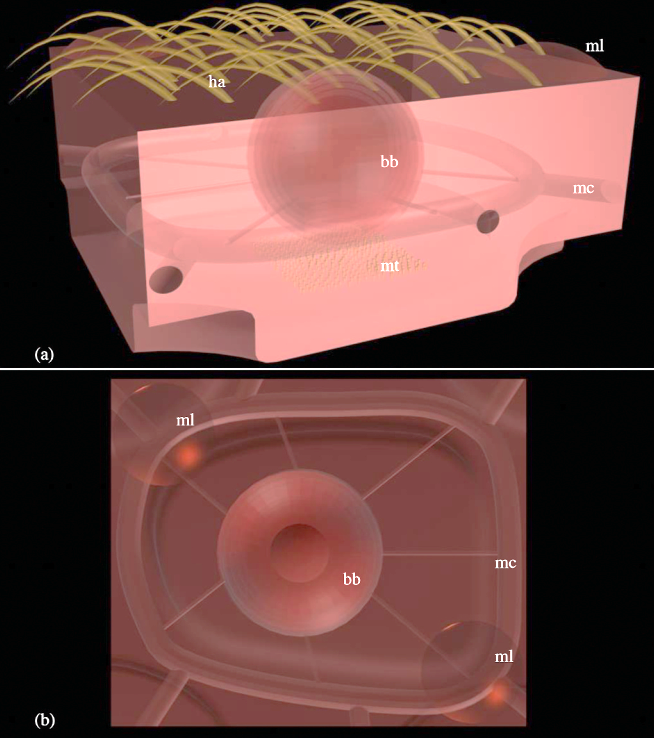 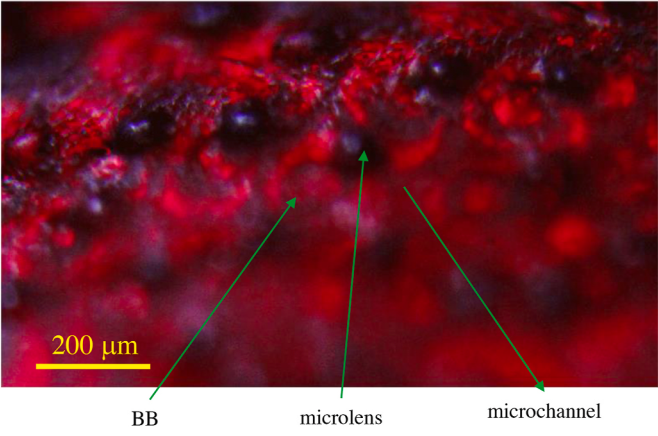 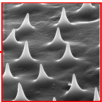 Thorns
Optical model
Cross-sectional image of elytron
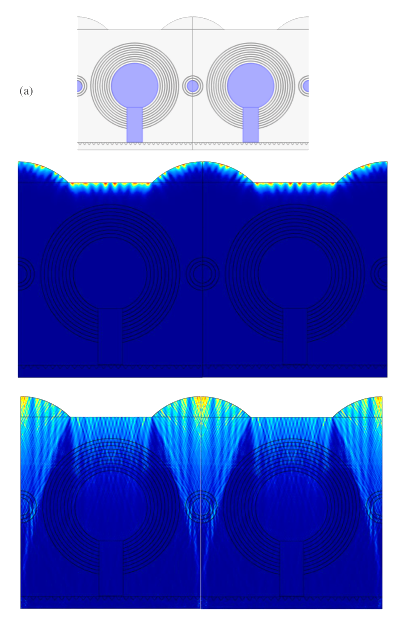 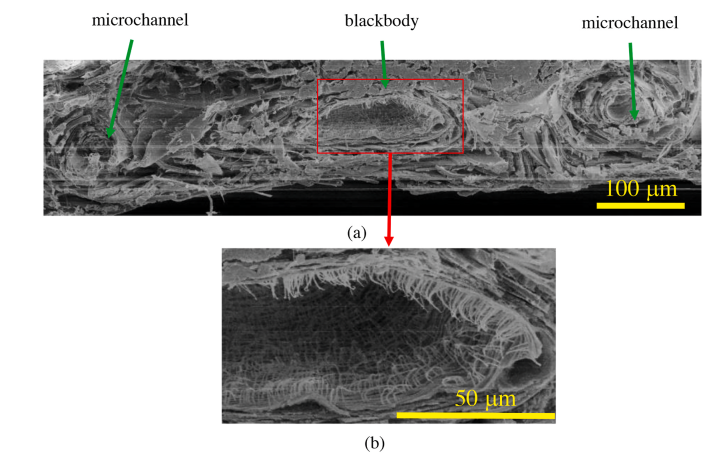 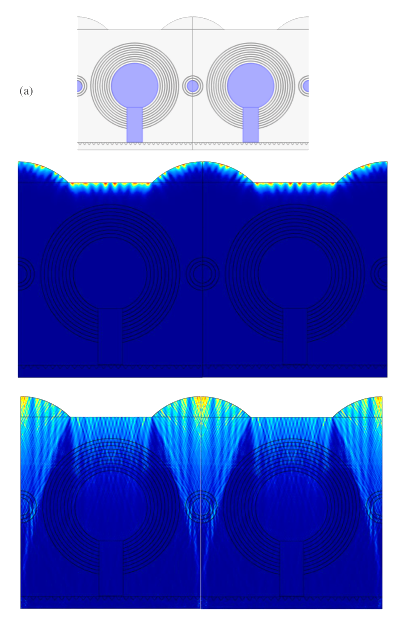 Hyper-uniform spatial distribution of thorns as a bandgap meta-material
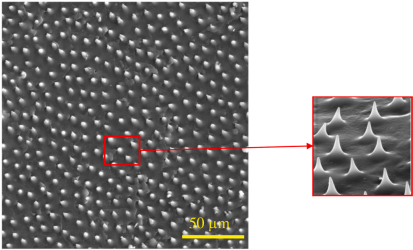 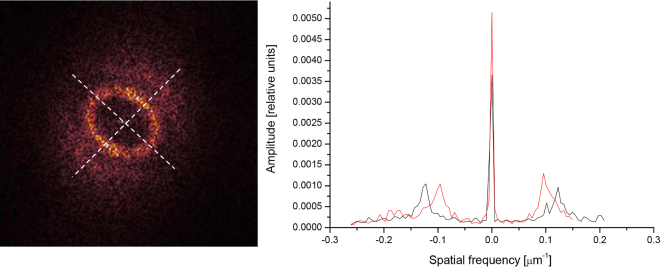 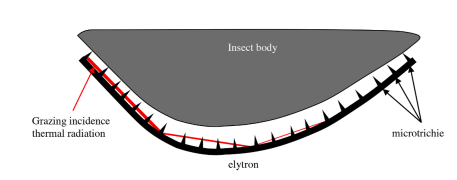 Thank you